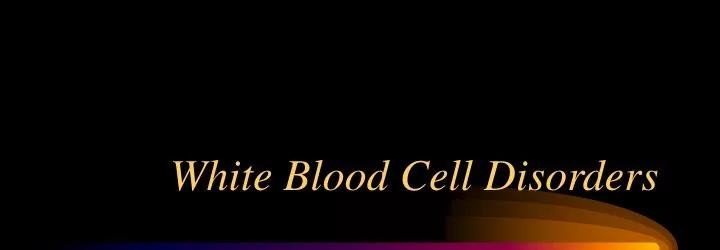 Part One
Introduction
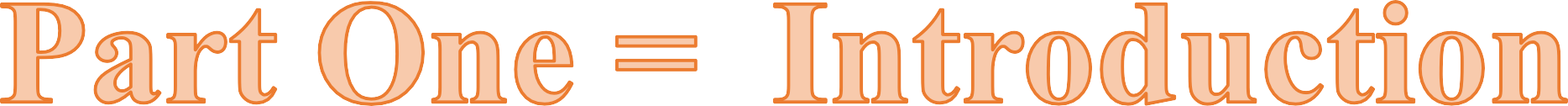 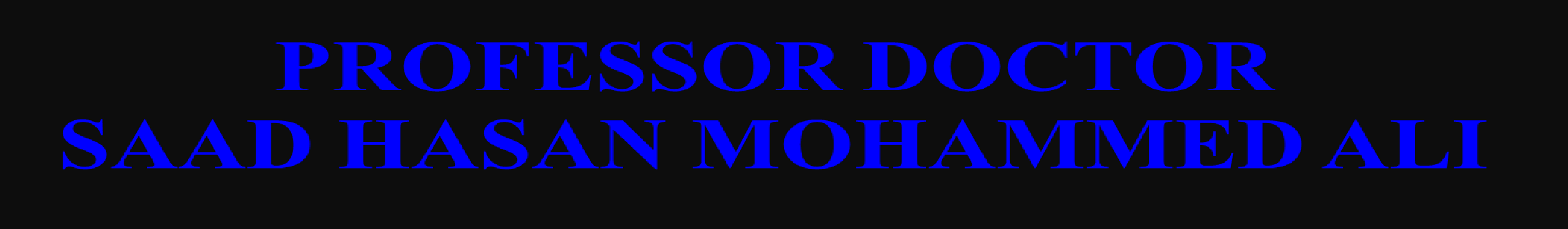 2023 / 2024
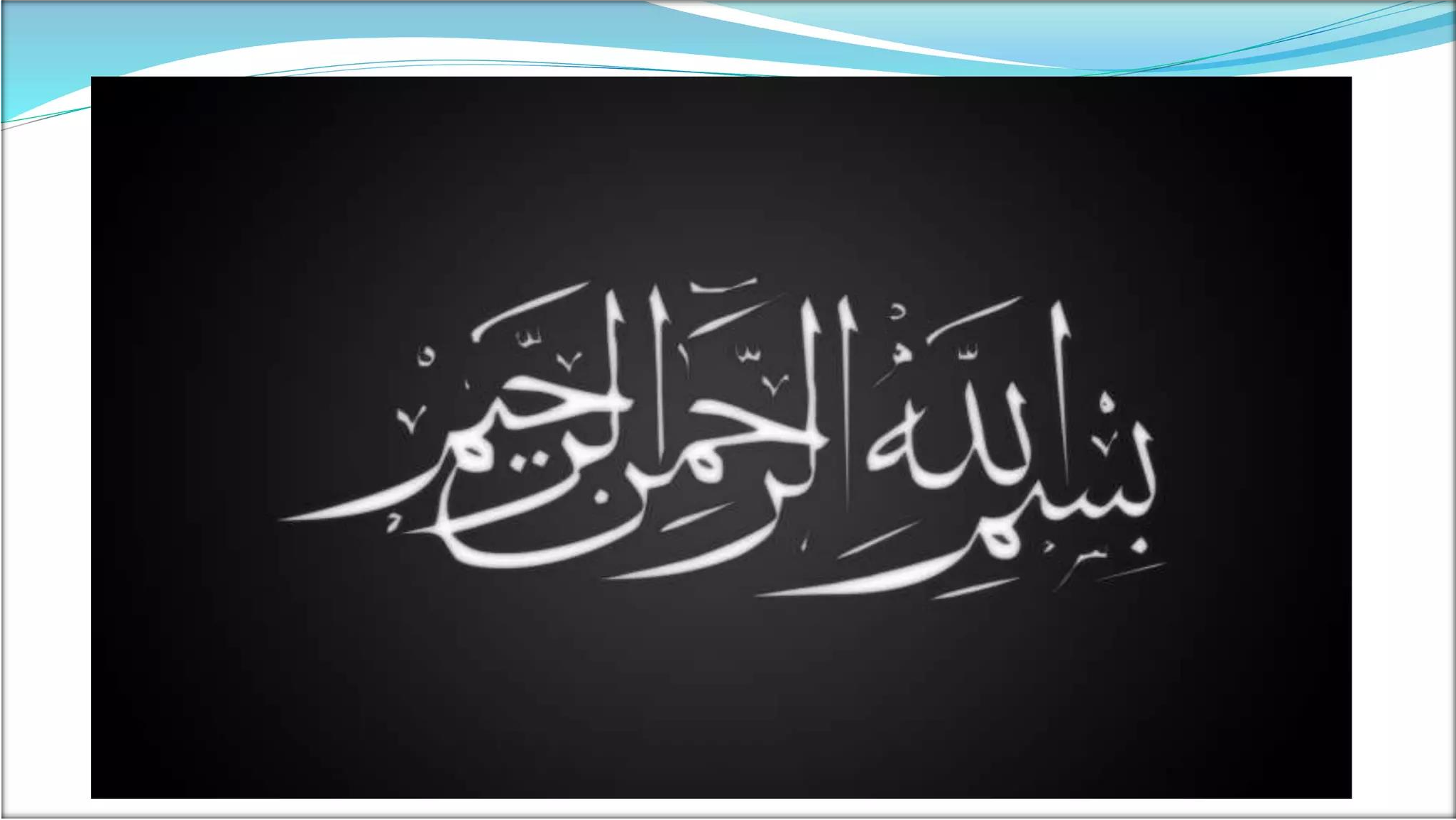 directly
name
The	scientific term
leukocyte >>>>>
reflects	its	description	>>>>>The
"white	blood	cell"	derives	from	the	physical
of	a	blood	sample	after
appearance
centrifugation.
>>>>>	Derived	from	the	Greek	roots
=
leuk-
meaning
“white"
and cyte- meaning ="cell".
in a healthy adult=
1% of the total blood volume
WBCs=
This	1%	=	makes	a	large	difference	to	health=
because immunity depends on it.
WBCs circulating in peripheral blood =
5% of the total WBC mass	=
ready to fight the invading organisms.
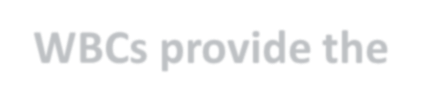 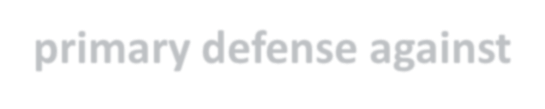 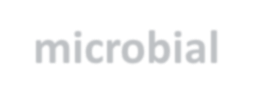 WBCs provide the primary defense against microbial  infections
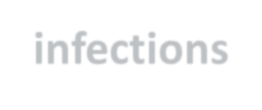 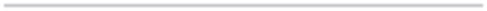 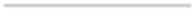 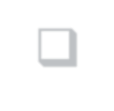 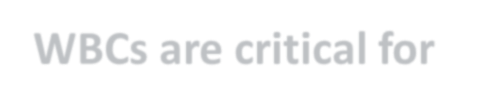 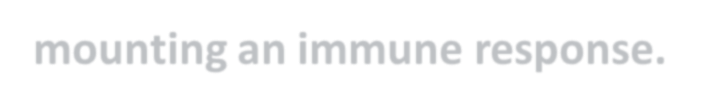 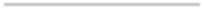 WBCs are critical for mounting an immune response.
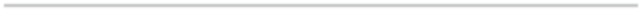 
Lymphocytes localize primarily in 3 regions:
The microbial antigens are trapped and presented to B or T lymphocytes
1)

2)
3)
Lymph nodes
Spleen
Mucosa- associated lymphoid tissue (MALT).
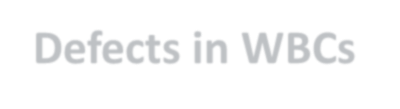 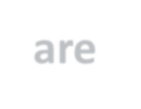 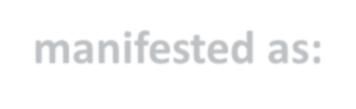 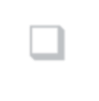 Defects in WBCs are manifested as:
 Delayed healing
  Infection
  Mucosal ulceration.
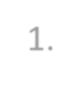 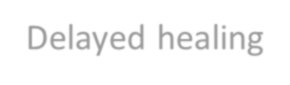 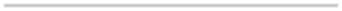 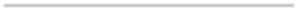 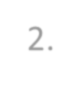 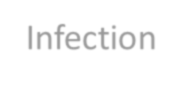 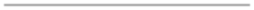 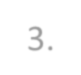 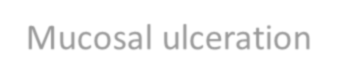 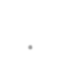 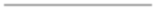 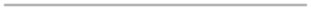 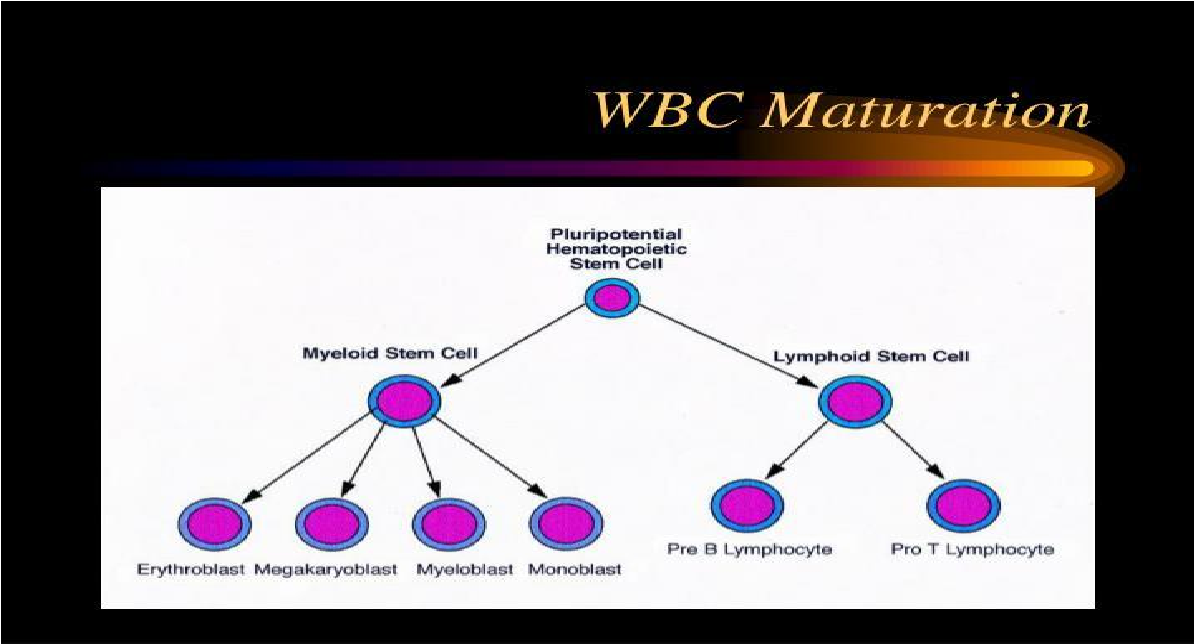 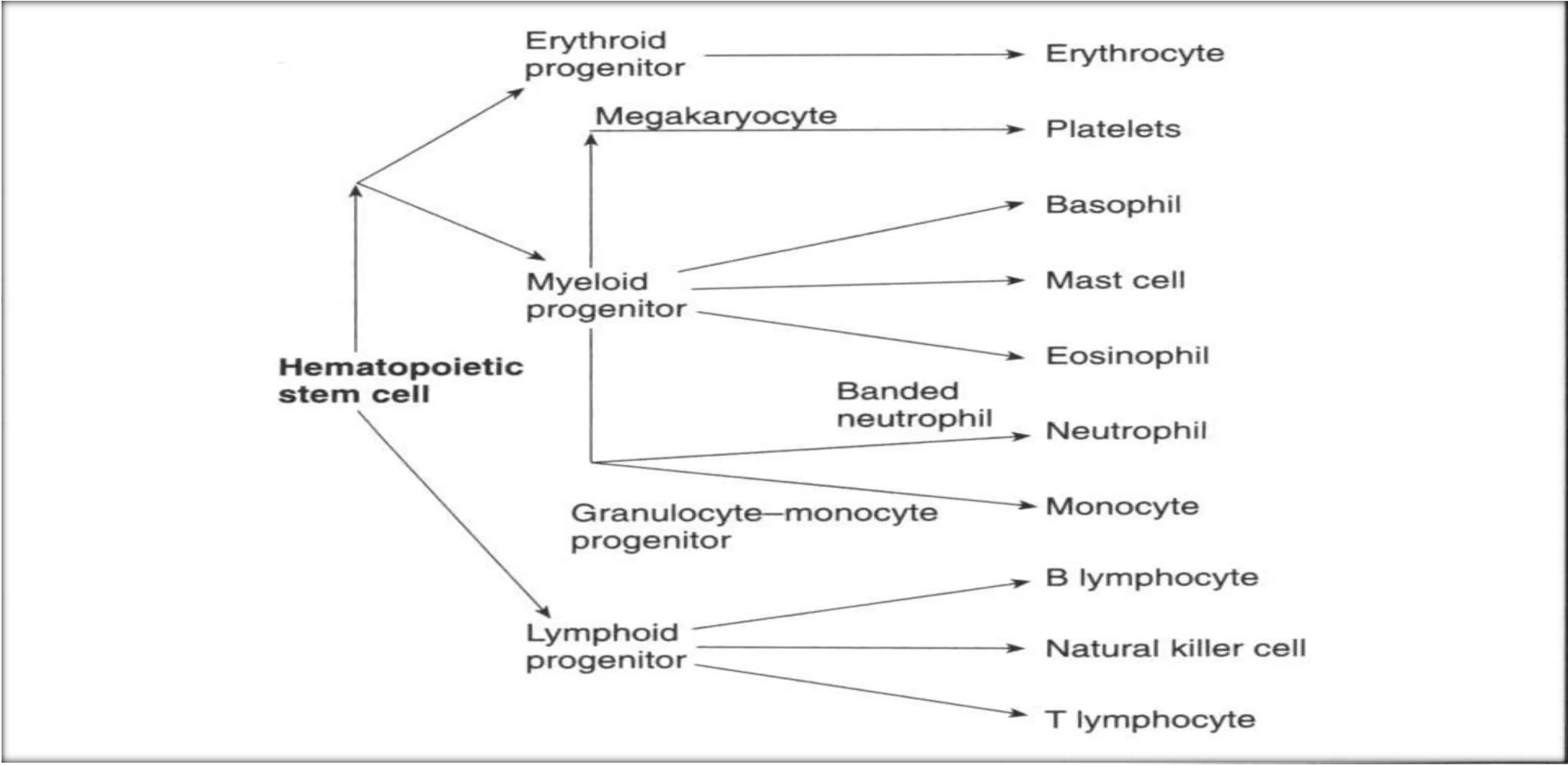 ORIGIN  OF WBCs
All white blood cells =, nucleated= which distinguish them from the
other	blood	cells	=	Anucleated	red	blood	cells	(RBCs)	and
platelets.
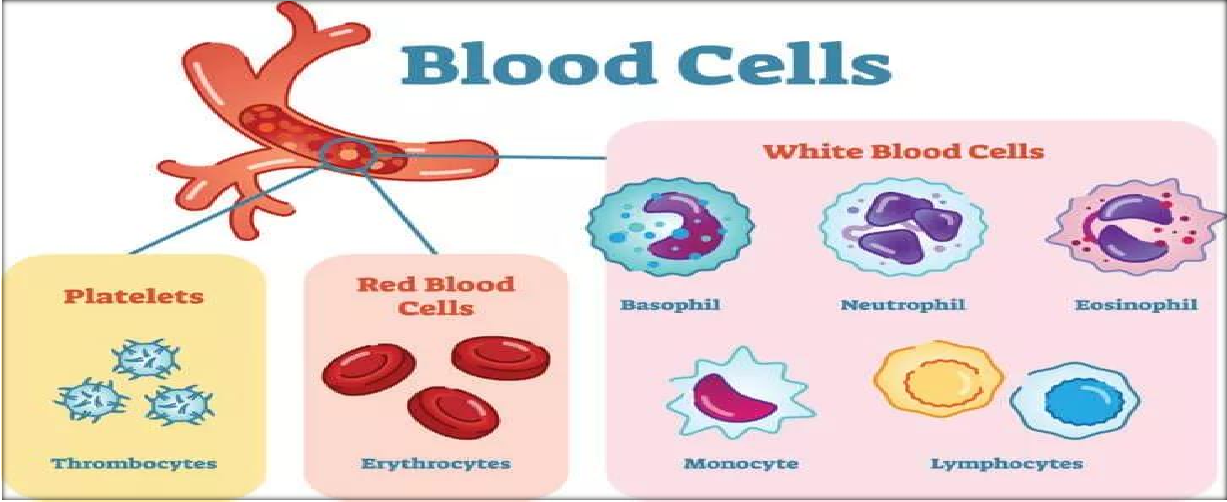 Primary  Functions
of WBCs
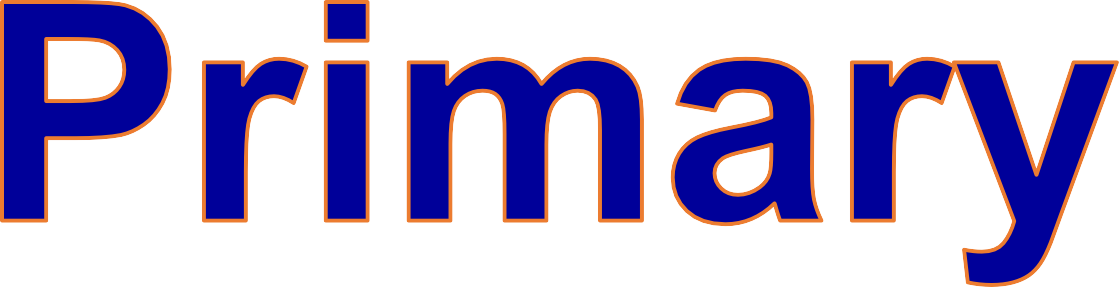 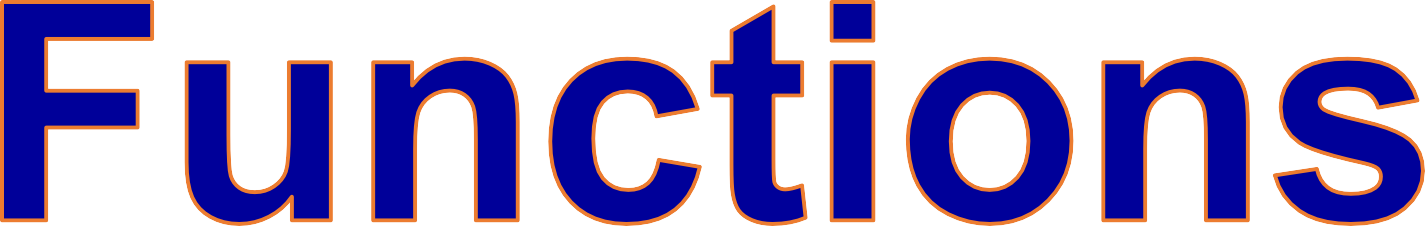 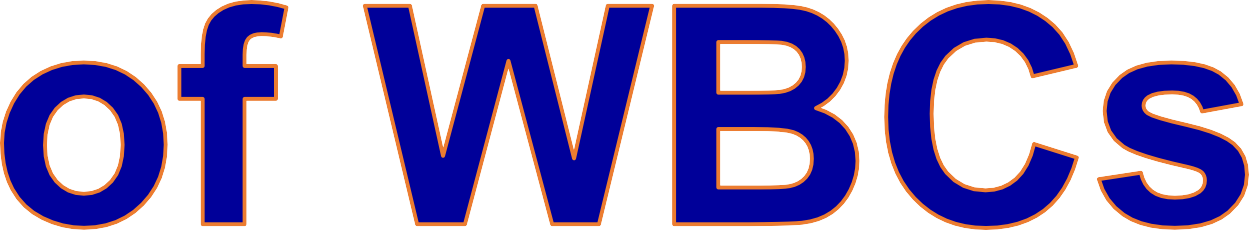 1)
Neutrophils:
Defense	against	certain	infectious	agents
(primarily bacteria) =	phagocytosis and enzymatic destruction.
2)
Involved
in
inflammatory allergic reactions + combat parasites infections.
3)
T-	lymphocytes	(T	cells):
important	role	in
the: delayed or cellular immune reaction.
4)
B-	lymphocytes	(B	cells):
important	role	in
the:
Immediate or humeral immune reaction
 	Production of plasma cells and immunoglobulins=
(IgA, IgD, IgE, IgG, and IgM).
5) Monocytes:
I.	Phagocytosis
[to phagocytize the microbes In tissues =
also	known as [macrophages ].
 Intracellular killing
 Mediating immune + inflammatory response= production  more than 100 substances= cytokines and growth factors =  increase the activity of lymphocytes.
 Antigen-presenting cells [APCs]= In skin and  mucosa
[APCs]= known as [Langerhans cells].
Results of Normal WBCs value range in the blood:
4,500 - 11,000 per microliter (4.5 -
11.0 × 109/L).
Vary slightly among different labs.
Leukopenia = circulating WBCs < 4400 / μL.
Leukocytosis = circulating WBCs > 11,000 /	μL.
Normal WBC differential count
consists of:
Neutrophils: 50% - 60%

Lymphocytes: 20% - 35%

Monocytes: 3% - 7%

Eosinophils: 1% - 3%

Basophils: < 1%
The number  of circulating  WBCs is  often an  indicator of a  disease
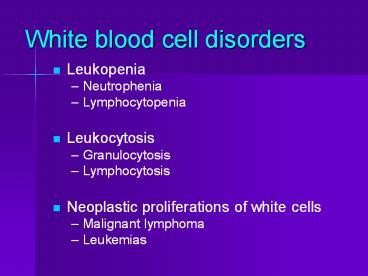 Leukopenia and Leukocytosis


Leukopenia (= decreased WBCs)
pancytopenia (= decreased WBCs and RBCs)=
Common Complications = use of chemotherapeutic drugs.

Patients with Leukopenia and Leukocytosis
= may have	= cause
bone marrow abnormalities
Thrombocytopenia
= important for
=
bone marrow aspirate Examination
final diagnosis.
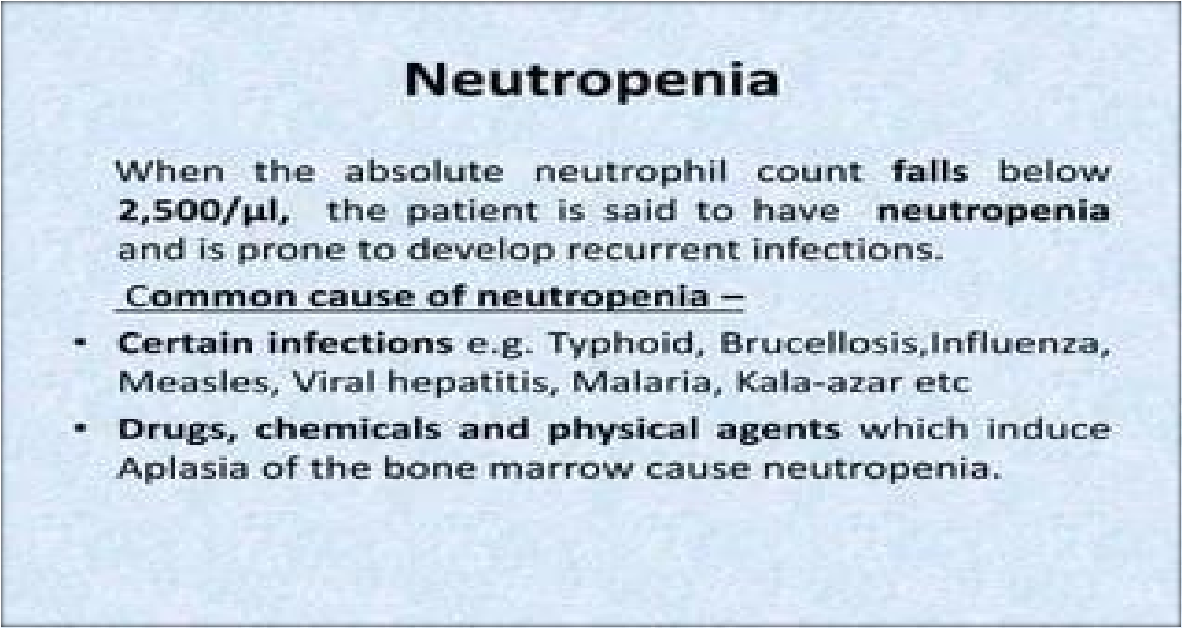 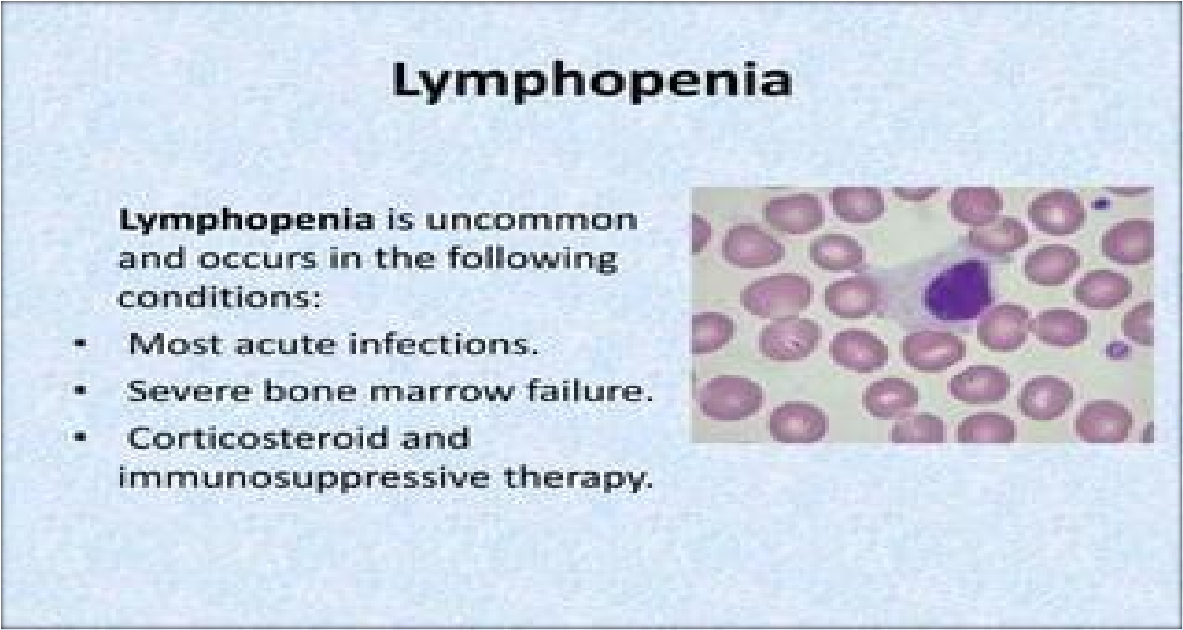 Causes of leukocytosis
Causes of Pathologic leukocytosis:
Causes of physiologic leukocytosis:
1)Infection  2)Neoplasia  3)Necrosis.
1)Exercise  2)Pregnancy  3)Emotional stress
Infective Causes of Pathologic leukocytosis
Pyogenic infections =  increased neutrophils.
Tuberculosis, syphilis, and viral infections =  increased lymphocytes.
Protozoal infections =  increased monocytes.
Allergies	and	parasitic	infections	=  increased eosinophils.
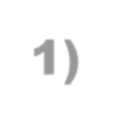 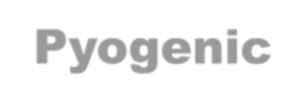 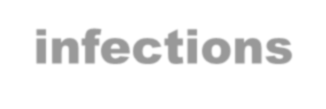 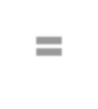 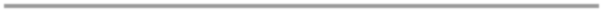 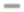 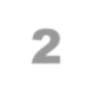 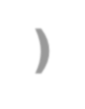 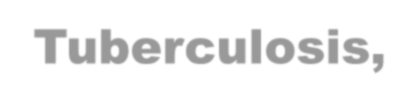 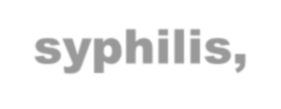 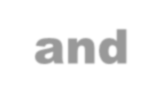 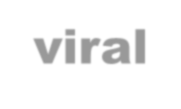 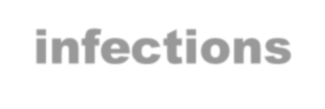 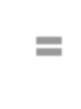 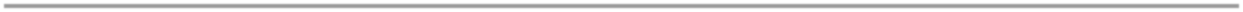 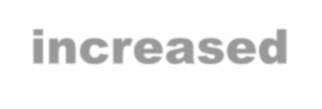 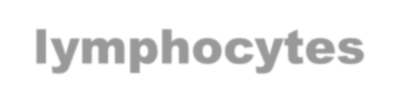 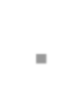 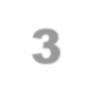 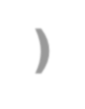 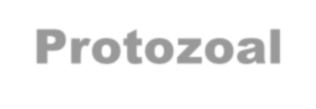 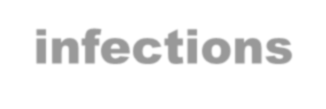 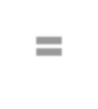 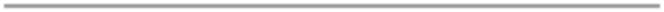 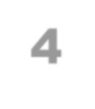 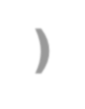 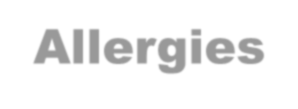 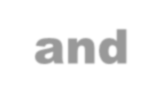 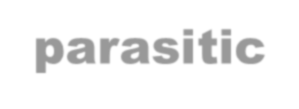 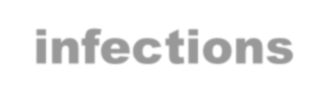 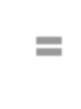 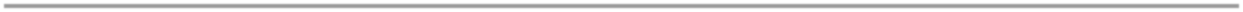 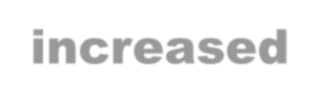 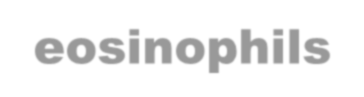 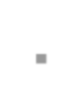 Lymphomas=	solid	tumors	of	blood	cells=  usually seen	as	enlarged  lymph nodes or solid masses.
Leukemia=	liquid	kind	of	cancer=
bloodstream
usually	seen	in	the
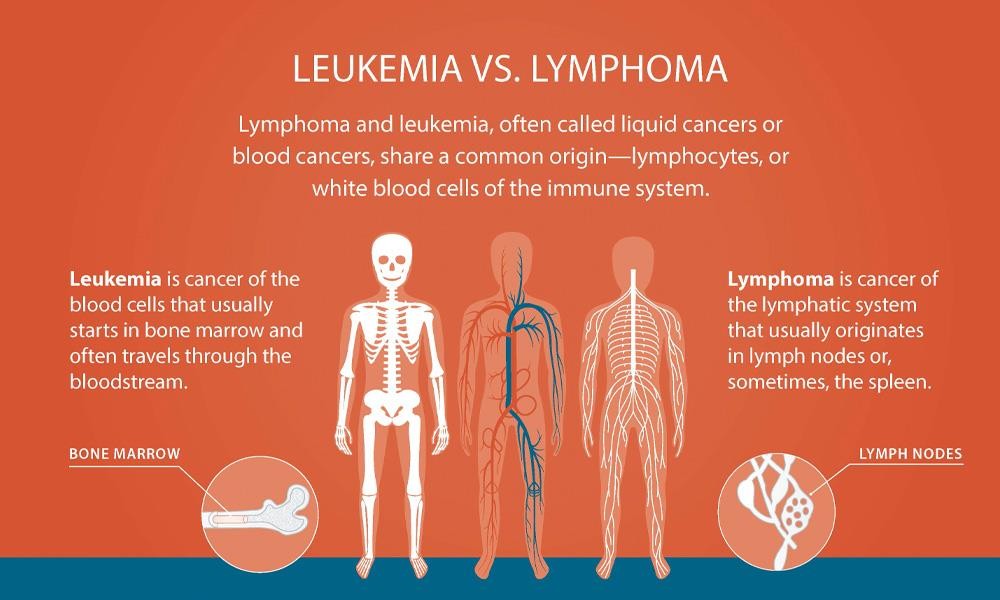 Patients with Lymphoma
and Leukemia are usually :
Gravely ill	= if	not	properly identified	and not  receive appropriate medical care.
Immunosuppressed	[	because	of	the	disease  or treatment ].
Prone for serious infections
Bleed easily = because of thrombocytopenia.
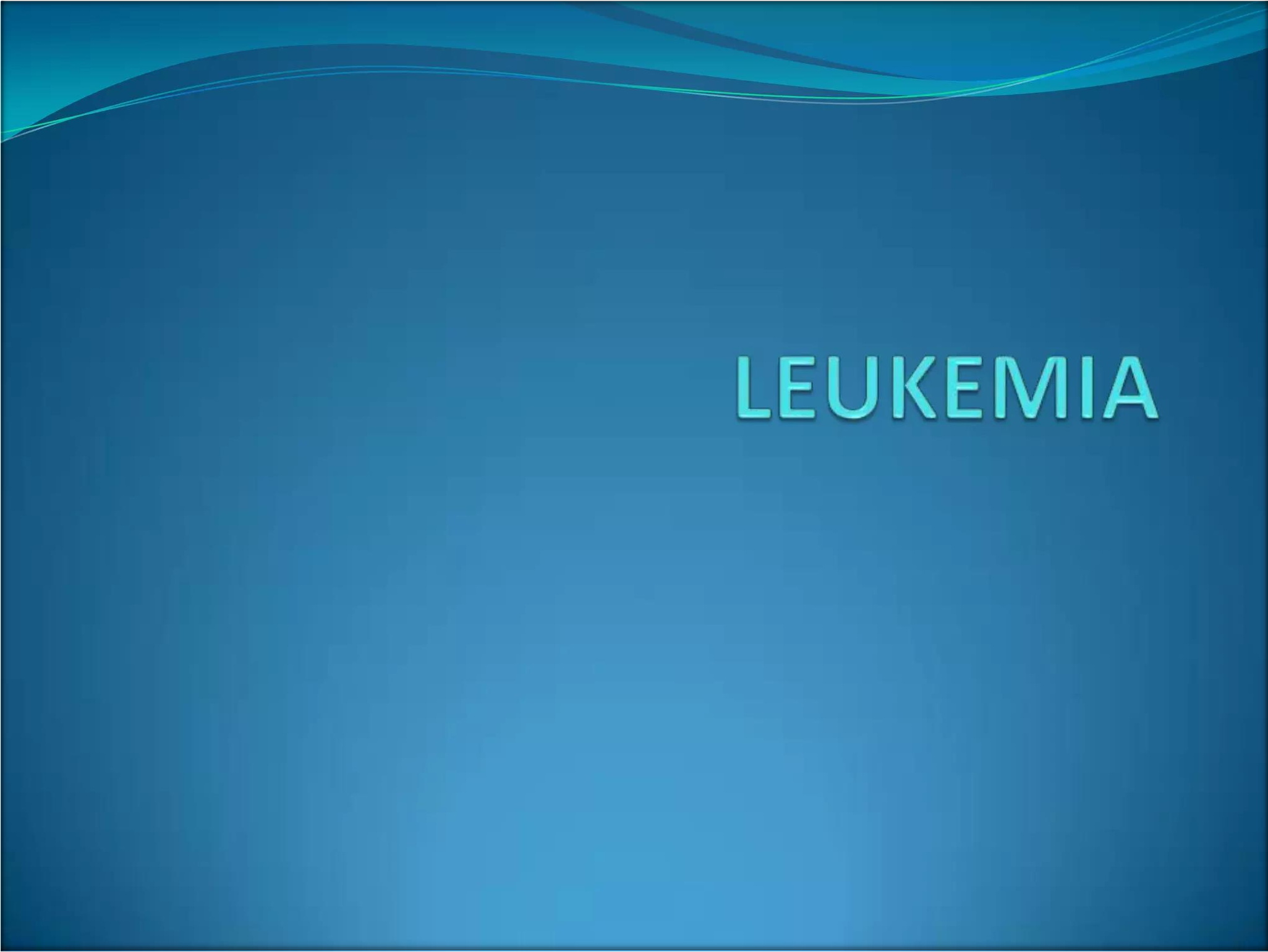 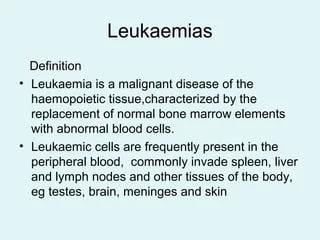 Leukemia:
occurs in:
All races
At any age= [much more common in adults
>50%	occurring	after
than	in	children]	=
age 65 years .
More common in men than women
The causes of leukemia remains unknown :
Increased	with the presence of =
Associated risk Factors
OR
Causative Factors
1)Large doses of ionizing radiation  2)Infection	with	specific	viruses
(e.g., Epstein-Barr virus)
Cigarette smoking
Exposure to electromagnetic fields
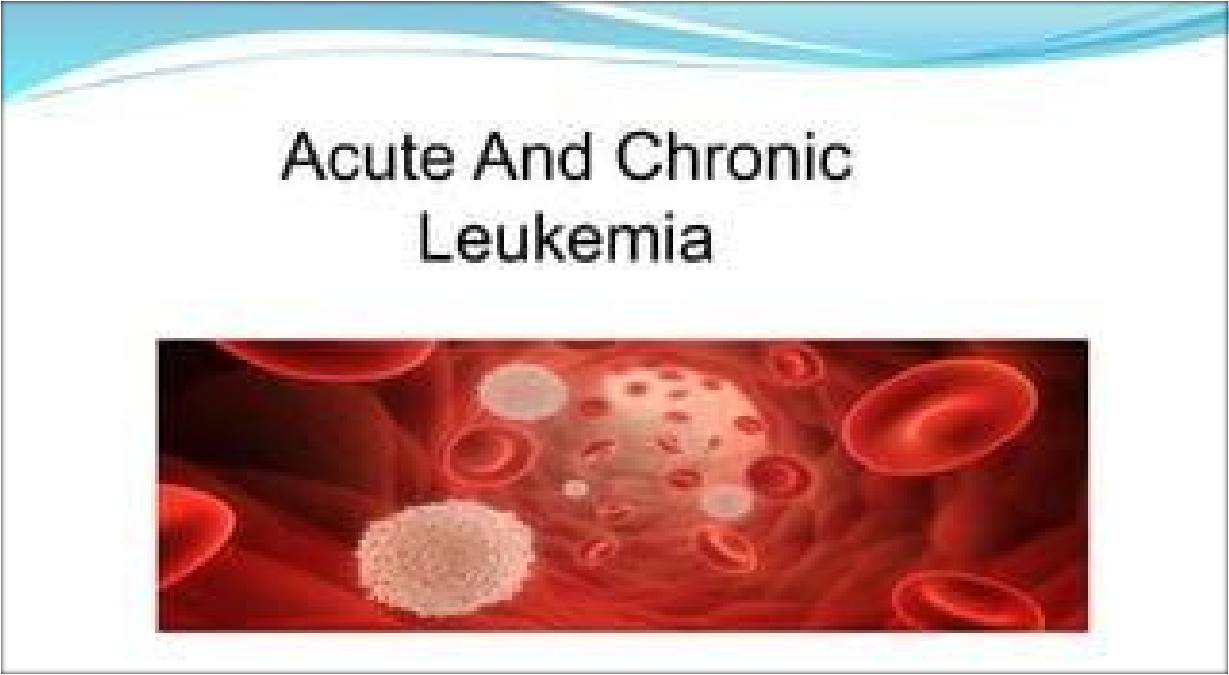 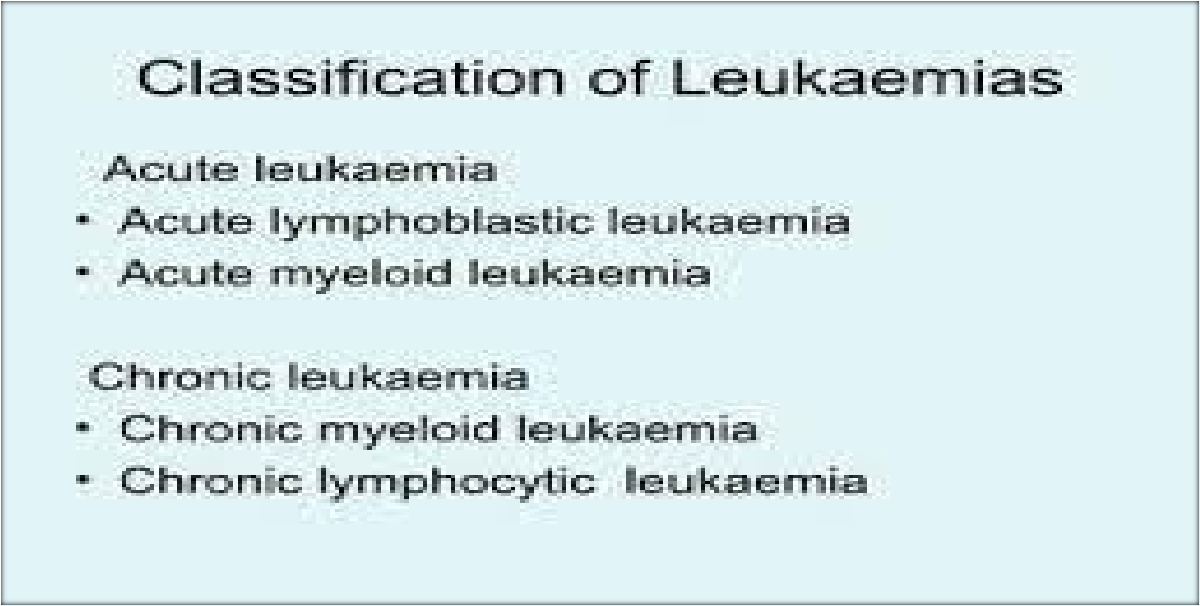 Acute	leukemia	= rapidly	progressive	onset	=
because	of	the	accumulation	of	immature,
functionless WBCs in the bone marrow and blood
great	increase	in	number	of
=	characterized	by	a
circulating immature leukocytes.
Chronic leukemia = slower  onset = characterized by production of larger  numbers of more mature, functional cells.
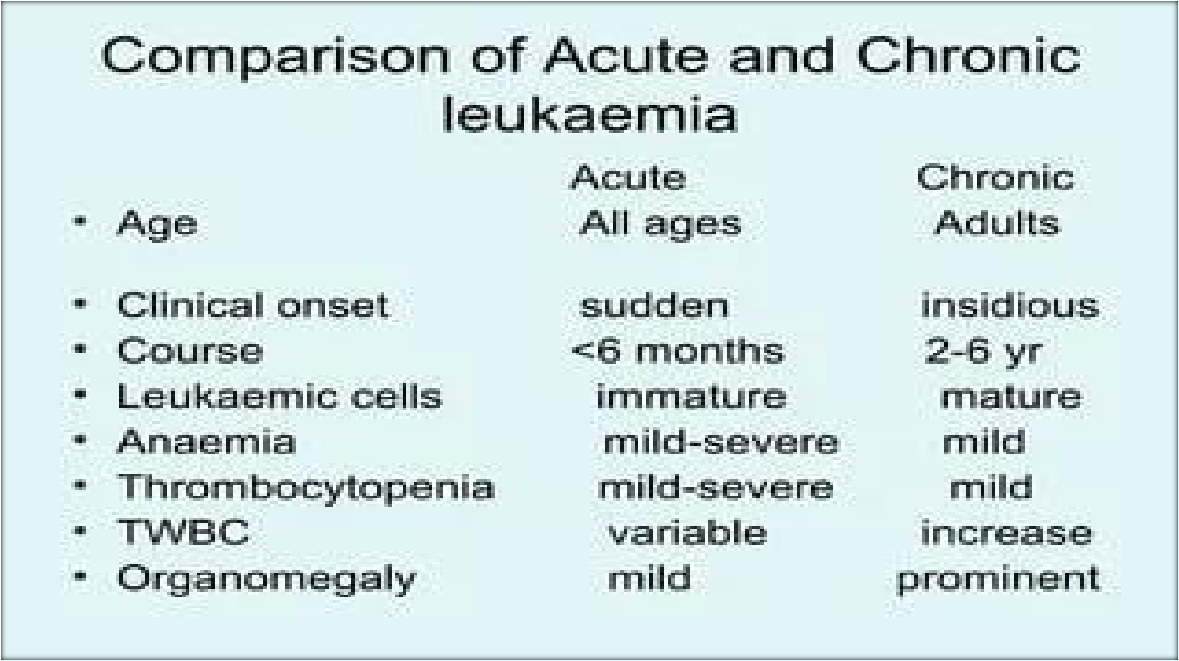 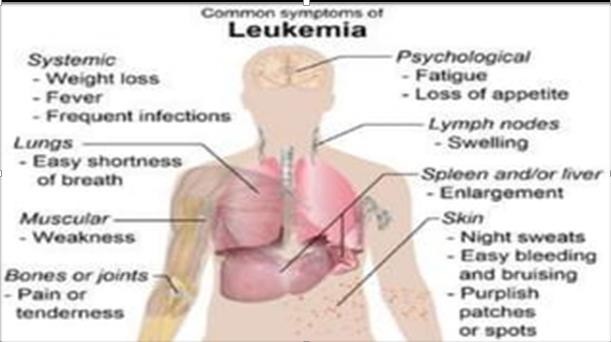 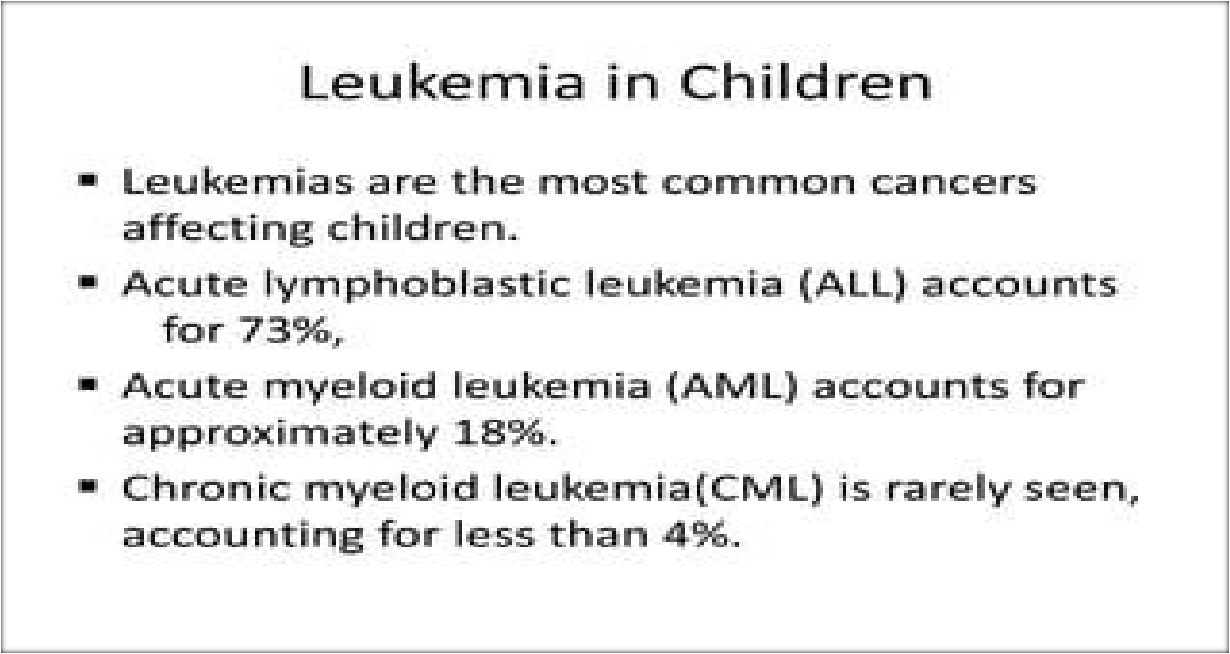 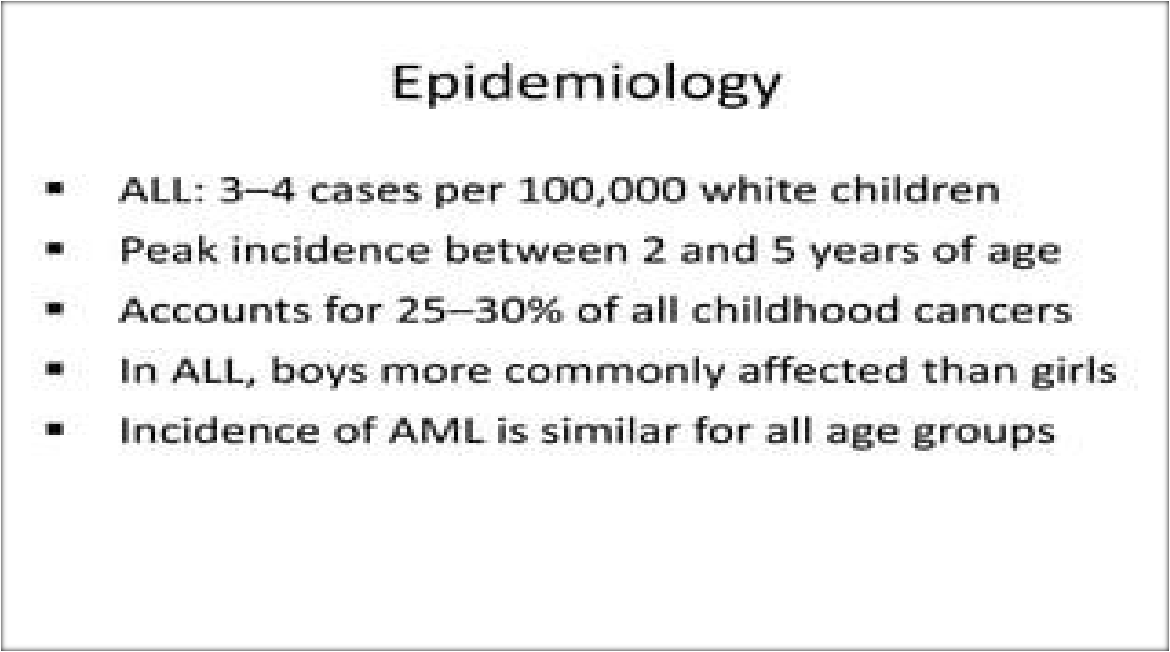 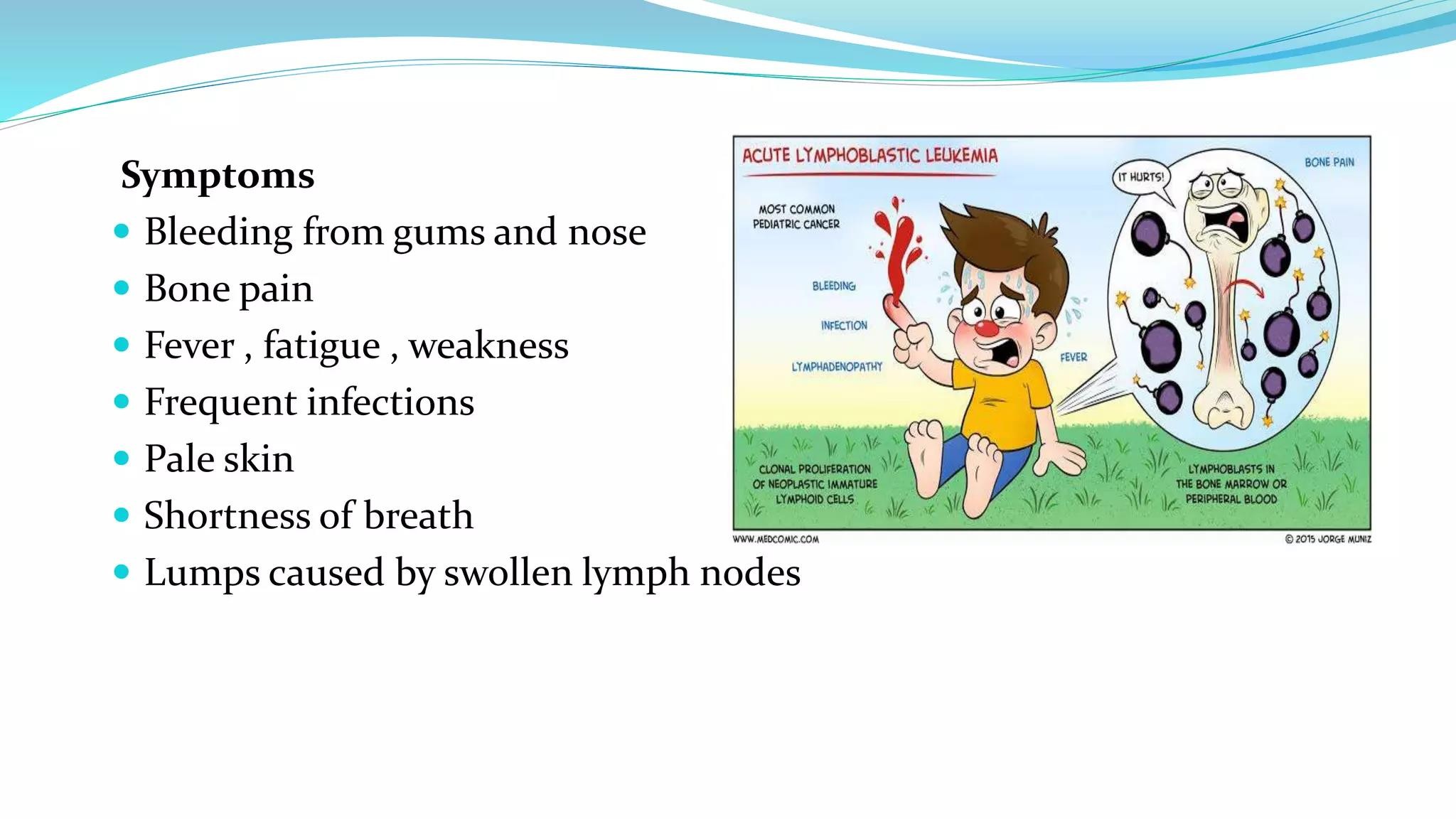 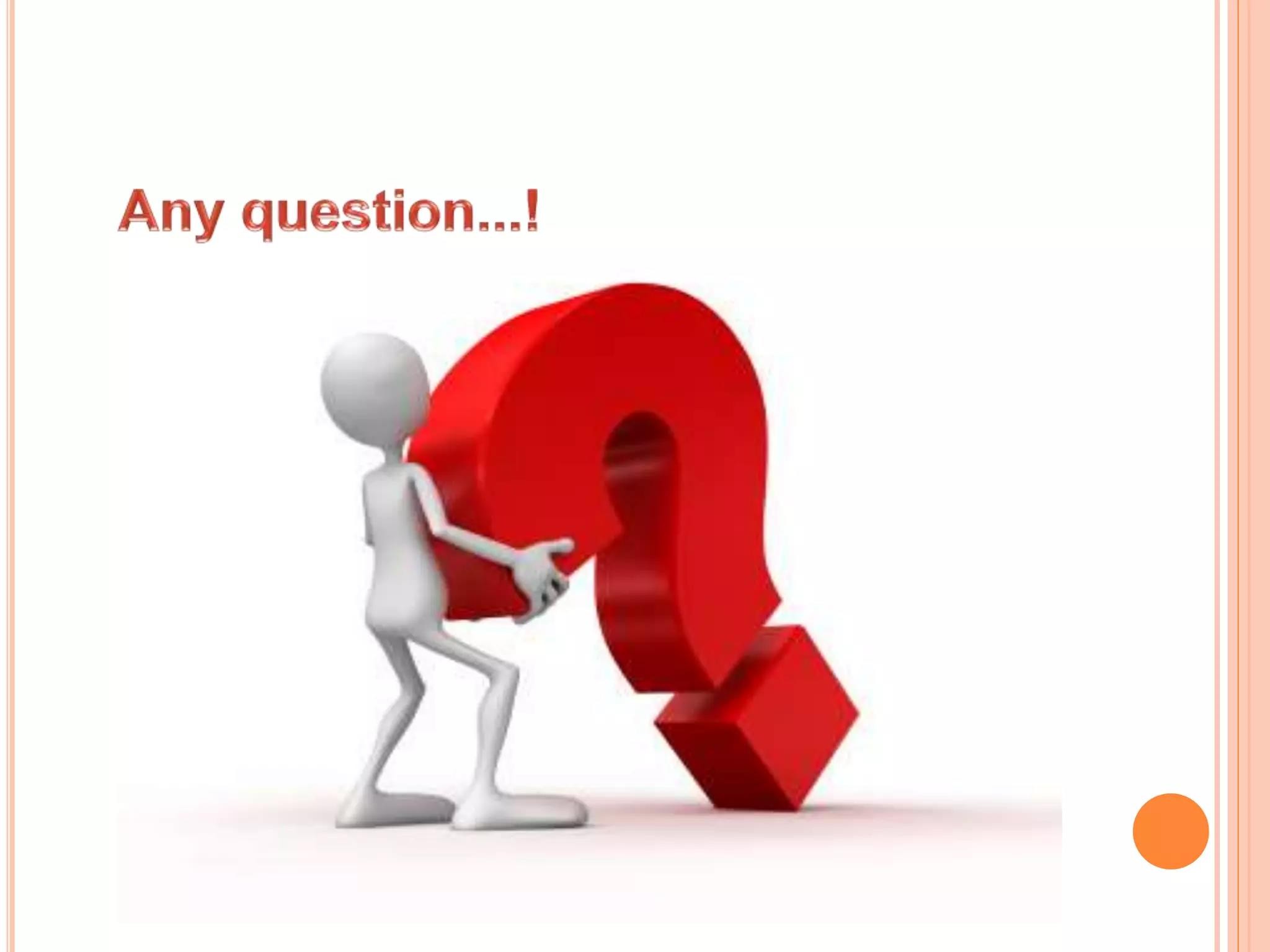 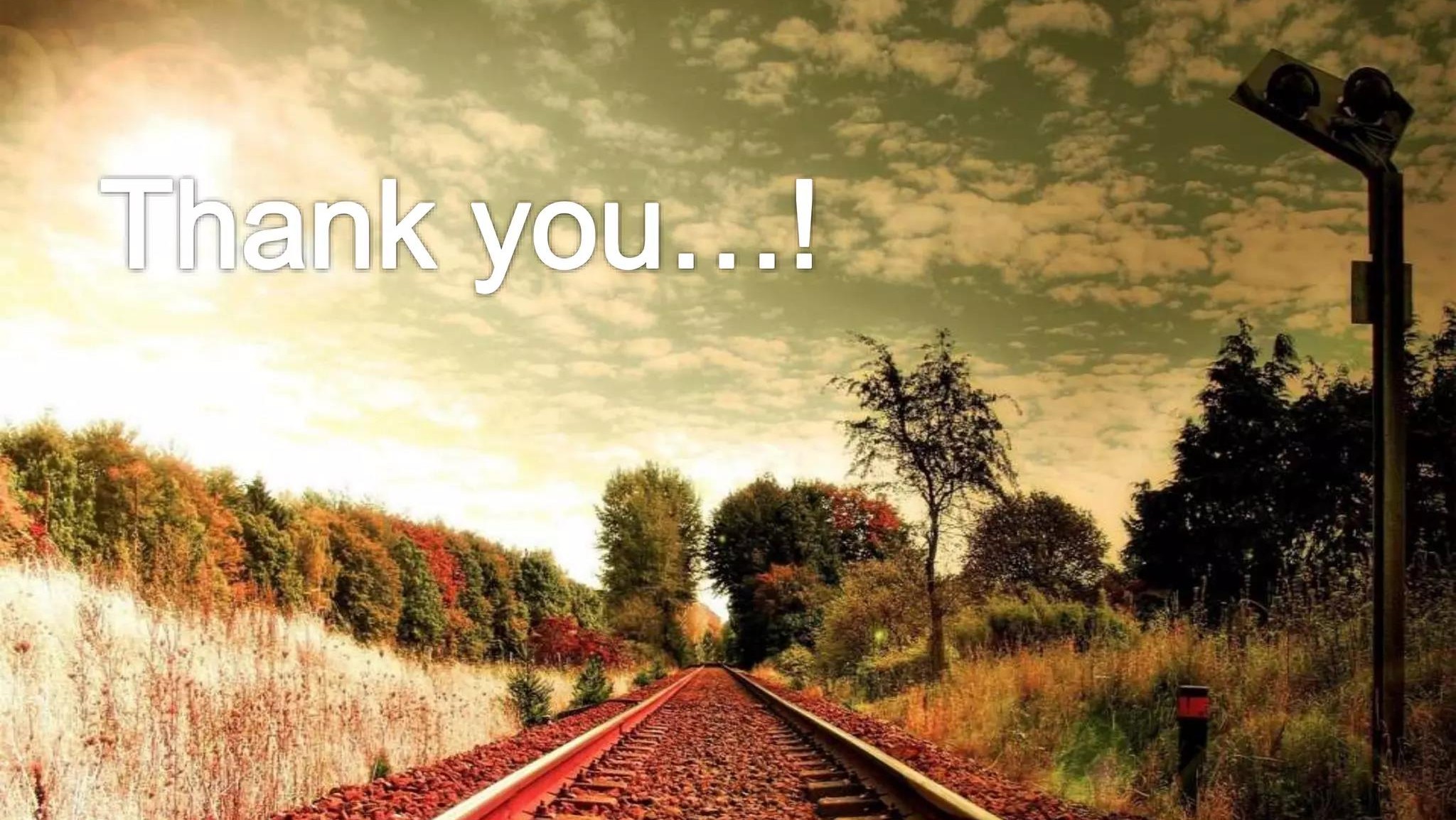